ТРЦ «Север», г. Бузулук
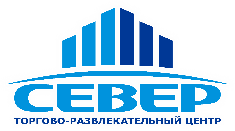 1
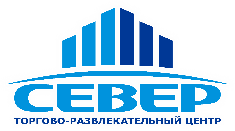 Территориальная расположенность объекта–  Оренбургская область, г.Бузулук
Город Бузулук – один из самых крупных (5,4 тыс. га земли) и старых населенных пунктов на территории западного Оренбуржья. 
	Расположен на реках Самаре, Бузулук и Домашке, в 250 км от г. Оренбург и в 170 км от г. Самара.

	Среднемесячная заработная плата населения  г. Бузулук в 2016г. – 31,2 тыс. руб.

       Численность населения (2016г.) – 85 896 чел. 
         
       Автотранспортная доступность близлежащих районных центров, обеспечивает регулярный дополнительный покупательский поток в г.Бузулук, в т.ч. за счет п.Курманаевка с ее населением 16300 человек (удаленность 30 км), г.Тоцкое с населением 15000 и военнослужащими по контракту (50 км), с.Грачевка с населением 6150 человек (40км) ввиду отсутствия торгово-развлекательной базы.
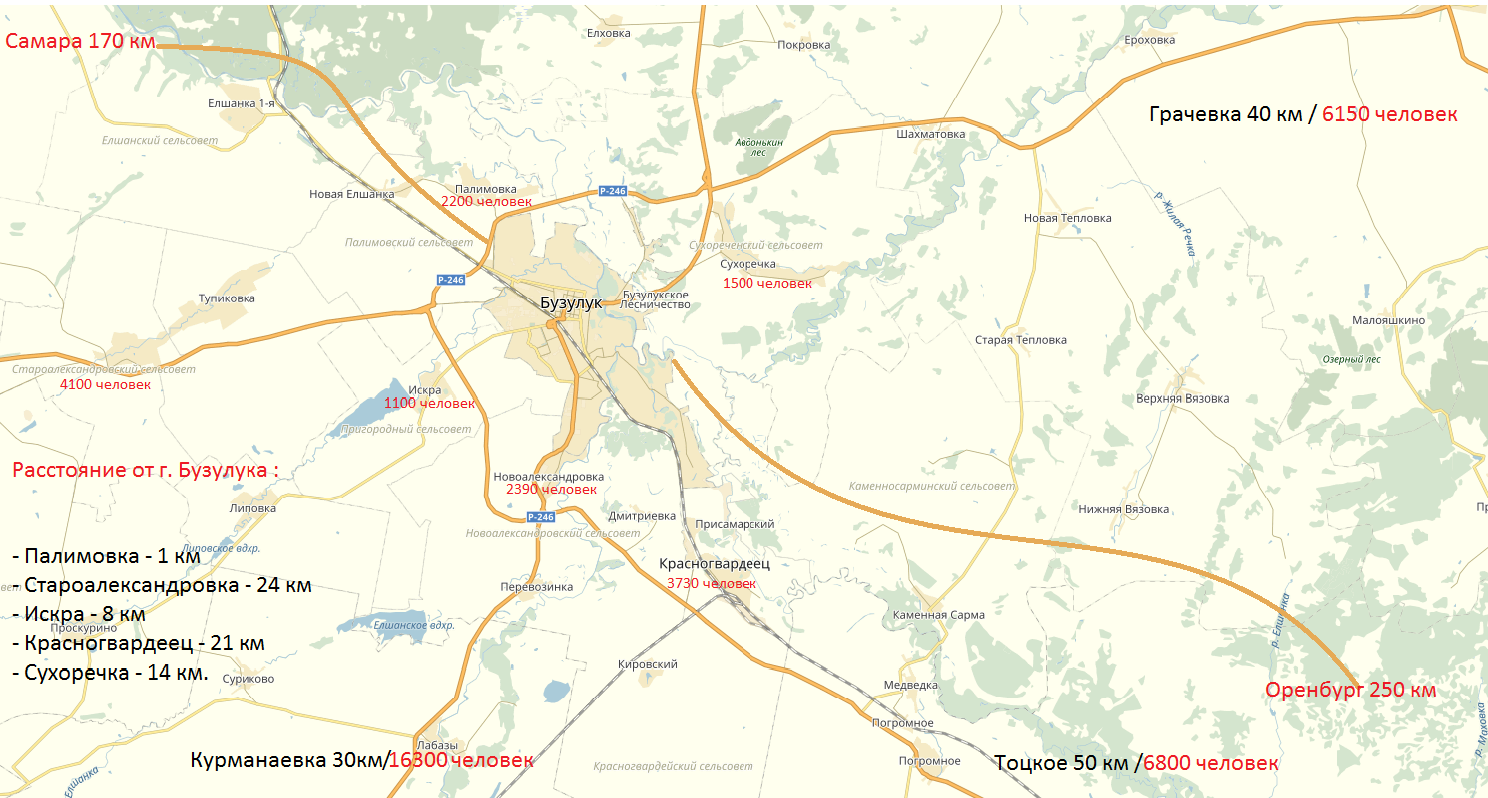 2
Экономический потенциал и инвестиционная привлекательность города Бузулук
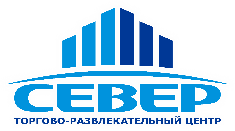 Обеспечивается:

Во первых - выгодным географическим положением: главная экономическая ось города – ж/д. Москва- Самара- Оренбург- Ташкент, автомагистраль Самара- Оренбург. 

Во вторых - активной разработкой нефтяных и газовых месторождений. Бузулук называют нефтяной столицей Оренбуржья.
Ероховское месторождение находится в 35 км к северо-востоку, Бобровское в 30 км к западу, Покровское в 80 км к востоку,  Росташинское 100 км к юго-западу, Герасимовское в 60 км к югу, Тархановское в 50 км к юго-востоку от г. Бузулук. Так же разработка и добыча нефти ведутся в соседствующих Грачевском, Курманаевском  и Первомайском районах.

Могутовское, часть Воронцовского и Гремячевского месторождения будет разрабатывать ЗАО «Антипинский НПЗ» (далее Завод) в течение 20 лет, Завод выделяет значительные финансовые ресурсы и выражает готовность приступить к улучшению жилищных условий сотрудников; организации рабочих мест, переподготовке и обучению местного населения Бузулукского района, что благотворно повлияет на экономическую обстановку и покупательскую способность населения Бузулукского района.

В третьих -  индустрией туризма и военными базами
Алмазом туристического направления является Бузулукский бор, которому по распоряжению Правительства Российской Федерации от 29 декабря 2007 г. № 1952-Р, присвоен статус Национального парка.
Мировую известность получила лечебно-курортная база санаториев г.Бузулука. На территории Бузулукского района располагается более 40 баз отдыха, и санаториев федерального значения. 
Что обеспечивает регулярный и колоссальный поток туристов и отдыхающих в г.Бузулук.
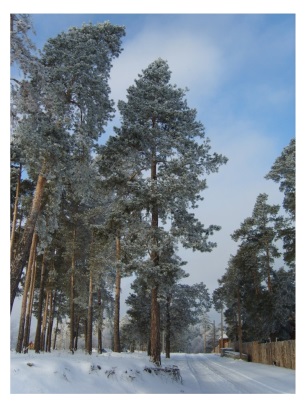 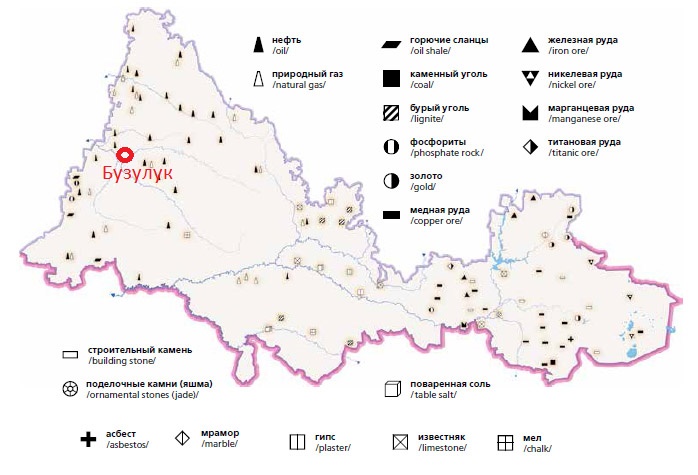 3
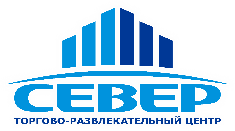 Местоположение и доступность Торгово-развлекательного центра «Север»
Площадь земельного участка под ТРЦ «Север» в границах проектирования – 9,3 тыс. кв.м.

       ТРЦ  «Север» расположен на главной площади г. Бузулука, на ул.Комсомольской, 81, соседствует с Администрацией города Бузулука, центральными офисами Сбербанка, Почты России. В непосредственной близости расположены парк культуры и отдыха, учебные заведения, больницы. 
        
       Основной фасад ТРЦ «Север» выходит на главную площадь г. Бузулука, на улице Комсомольской, боковые фасады на улицы Ленина (основная пешеходная торговая улица города) и Чапаева (основная транспортная улица, соединяющая центр города со спальными микрорайонами).

       Улица Ленина, является основным торговым коридором в г. Бузулуке, расположена в исторической центральной части и привлекает большое количество людей. 

	Удобная транспортная доступность, наличие остановок общественного транспорта, обеспечивают большой приток не только прохожих, горожан, но и предпринимателей, туристов и отдыхающих.
 	
	Благодаря широкой зоне охвата и хорошо развитой инфраструктуре, этот район считается одним из лучших мест для расположения торгового центра.
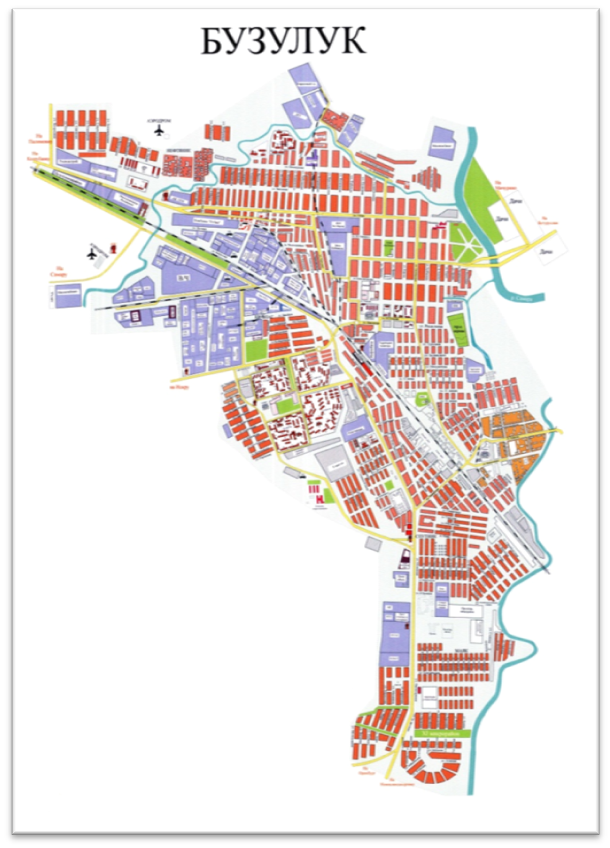 4
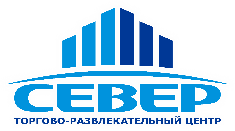 5
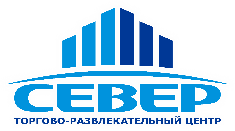 Удобная и вместительная парковка 
для посетителей  ТРЦ «Север»
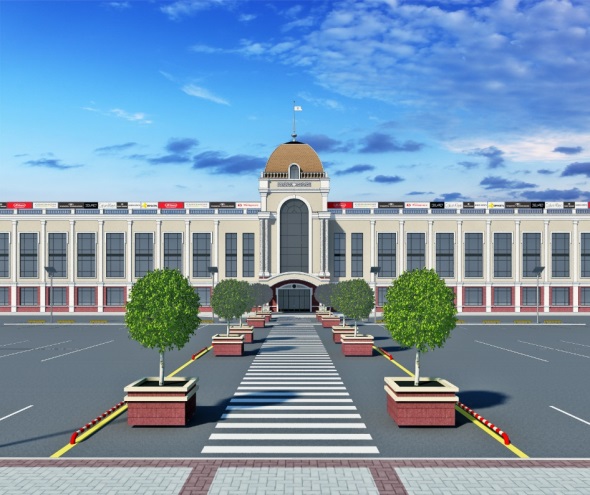 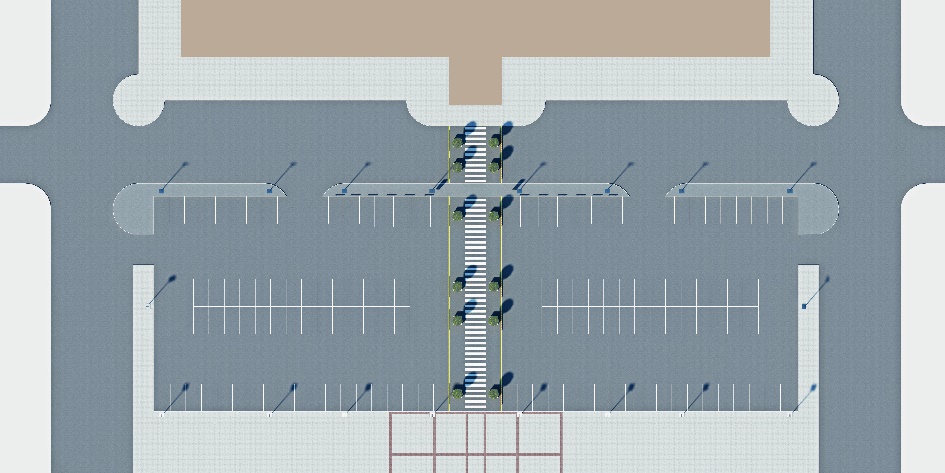 Интерьер, атриумы и фонтан в ТРЦ «Север».
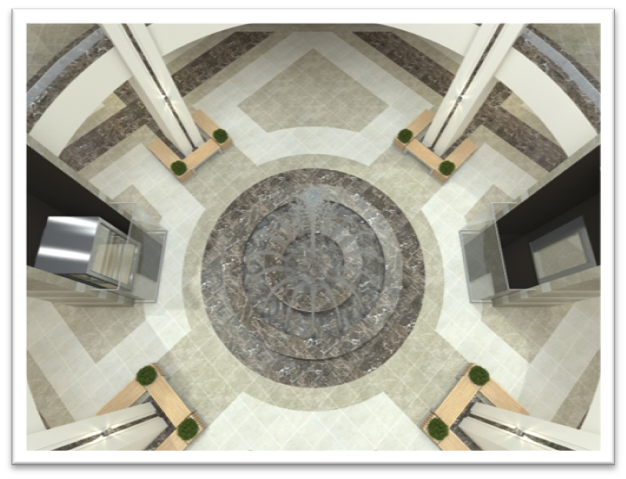 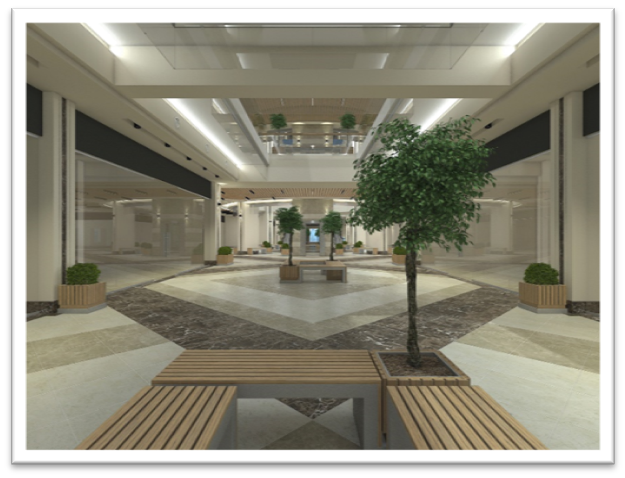 6
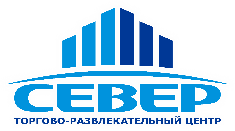 ТРЦ «Север» в реальности
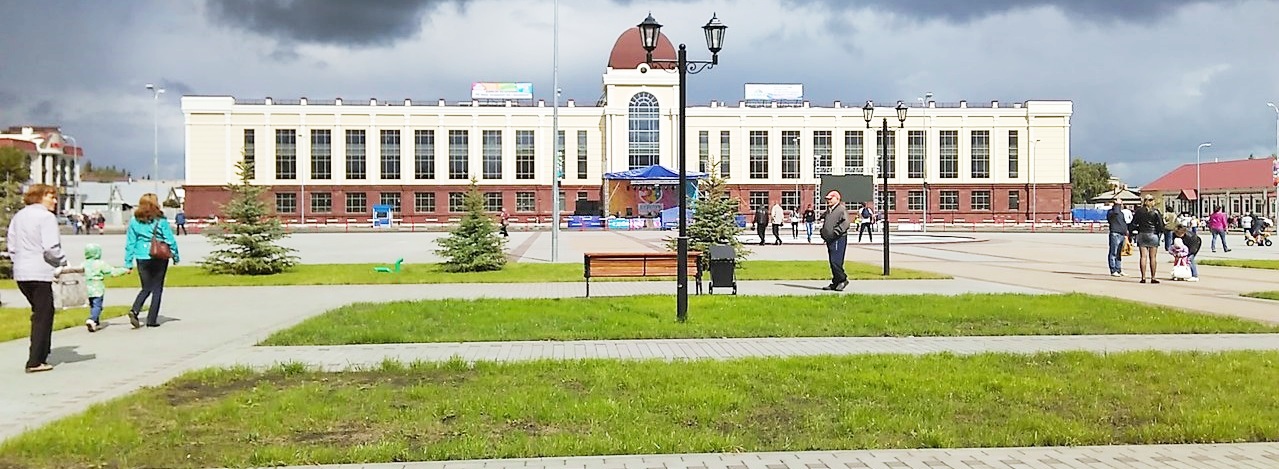 7
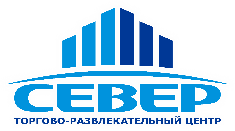 Концепция проекта
ТРЦ «Север» - первый в г. Бузулуке конкурентоспособный, профессионально реализованный торгово- развлекательный центр, призванный стать новой достопримечательностью города. 
	
	Размещение в комплексе торговых, культурных, развлекательных структур привлечет большой поток посетителей и покупателей, обеспечив тем самым мощный синергетический эффект.
	ТРЦ «Север» в г. Бузулук объединит в себе галереи бутиков, кинозалы, рестораны, развлекательный комплекс, удобную навигацию внутри торгового объекта и качественное инженерное оснащение.
	
	В центре ТРЦ «Север», с 1 по 3 этажи, находится круглый атриум с верхним купольным остеклением и фонтаном. В пределах атриума размещены 2 обзорных лифта. Для создания максимального естественного светового потока имеется 2 дополнительных прямоугольных атриума с 1 по 3 этаж, также с верхним остеклением. Для удобства покупателей с цокольного этажа до первого установлены 2 траволатора, с первого до третьего установлены эскалаторы функционирующие вверх- вниз. Для инвалидов и других категорий посетителей дополнительно предусмотрены 2 пассажирских лифта. В ТРЦ «Север» соблюдены последние требования систем безопасности: 4 эвакуационных лестничных марша с выходом на улицу с любого этажа.
 
	Для усиления восприятия комплексности предложения в ТРЦ предусмотрено предоставление торговых уровней в качестве тематических секторов:

	цокольный этаж – этаж целевого посещения: продуктовый супермаркет с сопутствующими товарами – аптека, химчистка, ряд операторов товаров для дома;

	1-й этаж – подарки, ювелирная продукция, мобильная продукция, промышленные товары брендовых операторов, косметика и парфюмерия;

	2-й этаж – бытовая техника и электроника, известные бренды интерьерных решений для дома, товары и марочная одежда для мужчин и женщин, обувь, крупный универмаг одежды,;

	3-й этаж – ресторанный дворик, товары для детей, детский развлекательный центр, кинотеатр.

	Основная идея ТРЦ «Север» в г. Бузулук - стать частью повседневной жизни города, обеспечить для покупателя максимальное удобство при совершении покупок, создать атмосферу доверия и комфорта, доставить радость от удачных покупок.
8
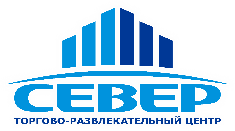 ТРЦ «Север»  — это то, что нужно для тех, кто хочет совершить все необходимые покупки и отдохнуть после напряженного рабочего дня!Зонирование  ТРЦ «Север» выполнено с учетом самых современных требований к  торгово-развлекательным центрам, в основе которых лежат удобство и эффективность работы в торговых зонах. Все это обещает сделать  ТРЦ «Север» одним из наиболее популярных центров г.Бузулука .Дизайн интерьера ТРЦ «Север» выполнен по последним стандартам и выдержан в современном стиле. Он располагает к атмосфере комфорта и уюта.

      В объединении с современной технической оснасткой, интерьер ТРЦ «Север» впечатляет с первого взгляда, создавая для посетителей незабываемый WOW эффект.
      

       Придя сюда единожды, вы обязательно захотите вернуться!
9
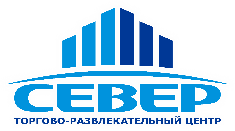 Конкурентное  окружение                                      В настоящее время у ТРЦ «Север» в г. Бузулук отсутствуют серьезные конкуренты,так как представленные проекты не имеют  четкой концепции и расположены на небольших площадях  (до 7 тыс.кв.м.), в связи с чем не могут противостоять ТРЦ «Север» , спроектированному и построенному с учетом всех требований, предъявляемых к современным и высококлассным, профессиональным торговым центрам. ВЫ ЕЩЕ ДУМАЕТЕ ВЕСТИ ЛИ БИЗНЕС  В ТРЦ «СЕВЕР» Г. БУЗУЛУКА ???ПОЗВОНИТЕ И МЫ РАЗВЕИМ ВСЕ ВАШИ СОМНЕНИЯ!!!
10
Контакты
Предлагаем рассмотреть вариант размещения в ТРЦ «Север» в г. Бузулук

По всем вопросам обращаться в отдел развития

Руководитель проекта:
Альбина Иванова
Тел. 8 903 366 61 94
 8(3534)2 3-90-79
Менеджер по аренде
Ольга Бочарова
8 9068 333 469

e-mail: arenda.sever@mail.ru
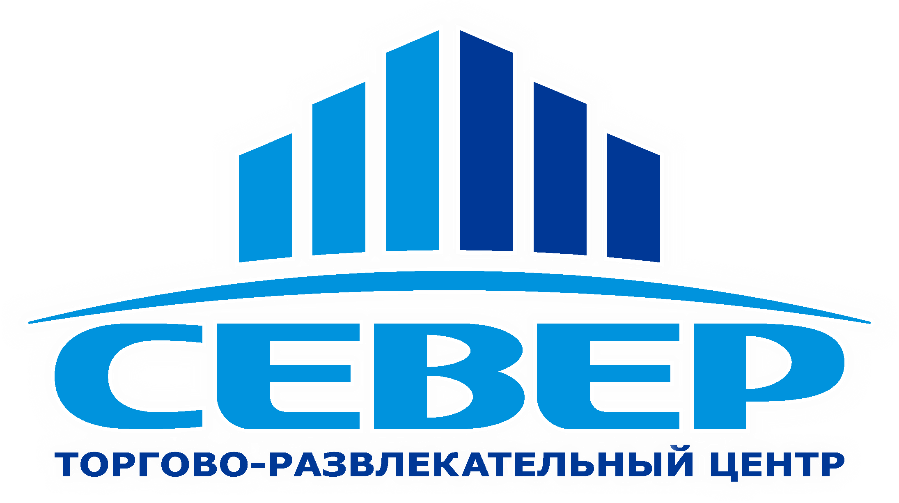 11